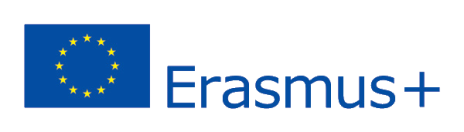 2020-1-UK01-KA201-079177
8.	Προχωρημένο Scripting
3D Worlds
εισαγωγη
Τα αντικείμενα μπορούν να περιμένουν για μηνύματα σε συγκεκριμένα κανάλια. 
Μπορεί να χρησιμοποιηθεί οποιοδήποτε κανάλι από το -2147483648 έως το 2147483647. Το Κανάλι 0 είναι ένα ανοιχτό κανάλι και χρησιμοποιείται κάθε φορά που ένα avatar γράφει κάτι στην «κοντινή» συνομιλία. 
Μηνύματα μπορούν να σταλούν σε άλλα κανάλια γράφοντας «/» και τον αριθμό του καναλιού. Για παράδειγμα, το «/3000 hello» θα στείλει το μήνυμα «hello» στο κανάλι 3000. Τα avatars που βρίσκονται κοντά δεν θα δουν αυτό το μήνυμα στη συνομιλία. 
Χρησιμοποιώντας μηνύματα,  μπορεί να μεταφερθεί πληροφορία μεταξύ διαφορετικών αντικειμένων. Μπορεί επίσης να μεταφερθεί πληροφορία μεταξύ τμημάτων του ίδιου «συνδεδεμένου» αντικειμένου, αλλά δεν χρησιμοποιούνται κανάλια για αυτό.
μηνυματα
Για να επιτραπεί σε ένα αντικείμενο να περιμένει για μηνύματα σε ένα συγκεκριμένο κανάλι, πρέπει πρώτα να χρησιμοποιηθεί η συνάρτηση llListen, ορίζοντας το κανάλι που θα «ακούει» και συγκεκριμένα φίλτρα για τα μηνύματα που μπορεί να λάβει ή τους επιτρεπόμενους αποστολείς (π.χ. συγκεκριμένο avatar ή αντικείμενο). Αυτή η εντολή καλείται συνήθως στο γεγονός state_entry του αντικειμένου.
integer llListen( integer channel, string name, key id, string msg );
μηνυματα
Για τη διαχείριση των εισερχόμενων μηνυμάτων, πρέπει να χρησιμοποιηθεί το γεγονός «listen».
Όταν ένα μήνυμα αποστέλλεται στο καθορισμένο κανάλι, θα εκτελούνται οι εντολές μέσα στο γεγονός «listen». Εκεί μπορεί να προσαρμοστεί η επιθυμητή συμπεριφορά με βάση το μήνυμα που λαμβάνεται.
listen( integer channel, string name, key id, string message ){ ; }
μηνυματα
Για να αποσταλεί ένα μήνυμα από άλλο αντικείμενο, μπορεί να χρησιμοποιηθεί η εντολή llSay, ορίζοντας τον αριθμό καναλιού και το μήνυμα
llSay( integer channel, string msg );
Πολλεσ παραμετροι
Μερικές φορές μπορεί να είναι επιθυμητή η αποστολή πολλών παραμέτρων μέσω ενός μηνύματος.
Μια λύση θα ήταν να δημιουργηθεί ένα μήνυμα συμβολοσειράς που περιέχει όλα τα δεδομένα προς αποστολή, διαχωρισμένα με ένα συγκεκριμένο χαρακτήρα (π.χ. ένας χαρακτήρας άνω και κάτω τελείας ':'). 
Όταν λαμβάνεται το μήνυμα στο γεγονός «listen», μπορεί να διαιρεθεί με βάση αυτόν το χαρακτήρα, χρησιμοποιώντας την εντολή 'llParseString2List'.
list llParseString2List( string src, list separators, list spacers );
Μενου διαλογου
Ένας άλλος τρόπος  για την αποστολή μηνύματος σε ένα κανάλι είναι να χρησιμοποιηθεί ένα μενού διαλόγου για το χρήστη. 
Η εντολή llDialog θα δημιουργήσει ένα μενού επιλογής για έναν συγκεκριμένο χρήστη, με ένα μήνυμα και ορισμένες επιλογές/κουμπιά. Όταν ο χρήστης επιλέξει ένα από τα κουμπιά, το μήνυμα αποστέλλεται σε ένα συγκεκριμένο κανάλι.
llDialog( key avatar, string message, list buttons, integer channel );
Συνδεδεμενα συνολα
Η επικοινωνία μεταξύ τμημάτων ενός συνόλου χρησιμοποιεί παρόμοια προσέγγιση, ωστόσο δεν χρειάζεται να χρησιμοποιηθούν αριθμοί καναλιών. Μπορούν να καθοριστούν τα τμήματα που θα λάβουν το μήνυμα. 
Για τη διαχείριση μηνυμάτων από άλλα τμήματα, πρέπει να προστεθεί ένα γεγονός «link_message» μέσα σε κάποιο script του τμήματος που θα χειριστεί το μήνυμα.
link_message( integer sender_num, integer num, string str, key id ){;}
Συνδεδεμενα συνολα
Για την αποστολή ενός μηνύματος σε ένα άλλο μέρος του συνδεδεμένου συνόλου, μπορεί να χρησιμοποιηθεί η εντολή «llMessageLinked». 
Το πρώτο όρισμα προσδιορίζει το αναγνωριστικό του συγκεκριμένου τμήματος του συνδεδεμένου συνόλου που θα λάβει το μήνυμα ή μία από τις ακόλουθες τιμές (LINK_ROOT, LINK_SET, LINK_ALL_OTHERS, LINK_ALL_CHILDREN, LINK_THIS). 
Παρόμοια με το «llSay», αποστέλλεται ένα μήνυμα συμβολοσειράς, αλλά μπορεί επίσης να αποσταλεί ένας ακέραιος και μια μεταβλητή κλειδιού που είναι χρήσιμη όταν πρέπει να σταλούν πολλές πληροφορίες.
llMessageLinked( integer link, integer num, string str, key id );
Συνδεδεμενα συνολα
Σε πολλές περιπτώσεις υπάρχει κάποιο script στο αντικείμενο ROOT ενός συνδεδεμένου συνόλου και πρέπει να διαχειριστούν ορισμένες πτυχές των άλλων μελών της ομάδας (π.χ. το χρώμα, η υφή ή η διαφάνειά τους). 
Παρόλο που αυτό μπορεί να γίνει χρησιμοποιώντας την παραπάνω προσέγγιση με μηνύματα, η γλώσσα LSL προσφέρει ένα σύνολο εντολών που  μπορεί να χρησιμοποιηθεί από scripts στο αντικείμενο ROOT για να γίνει διαχείριση άλλων μερών του συνδεδεμένου συνόλου.
Συνδεδεμενα συνολα
Για παράδειγμα , το llSetLinkAlpha, το llSetLinkColor και το llSetLinkTexture μπορούν να χρησιμοποιηθούν από το αντικείμενο ROOT για να αλλάξουν αντίστοιχα τη διαφάνεια, το χρώμα και την υφή άλλων τμημάτων. 
Αυτές οι εντολές είναι παρόμοιες με τις κανονικές, αλλά έχουν ένα πρόσθετο όρισμα για να καθορίσουν τα τμήματα προς διαχείριση.
llSetLinkAlpha( integer link, float alpha, integer face );
llSetLinkColor( integer link, vector color, integer face );
llSetLinkTexture( integer link, string texture, integer face );